T - stands for Topic Sentence. Here you will answer the question being asked or state what your paragraph will be about. It should only be one sentence.
E - stands for Explain. Here you will give background information on your topic so that the reader understands the time period, history, etc.
X -stands for Examples. Here you will give specific evidence or examples that support your argument or answer your question.  The more specific your details, the stronger your paragraph will be.
A - stands for Analysis. Here you discuss how your example proves your topic sentence. Two sentences is a good bet here, the more you show how much you understand your example the better. Feel free to start it off with, “This shows how…”.
S - stands for Summary. This should be a “So What?” Statement that tells the point of your paragraph.  This is one sentence that wraps up the purpose of your essay  and tells how the future was or could be affected.
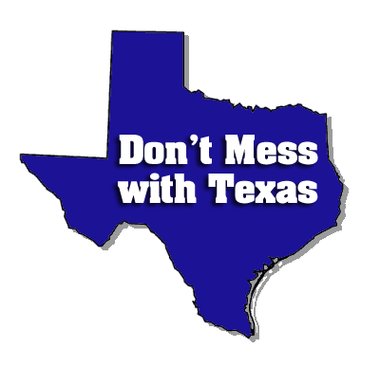